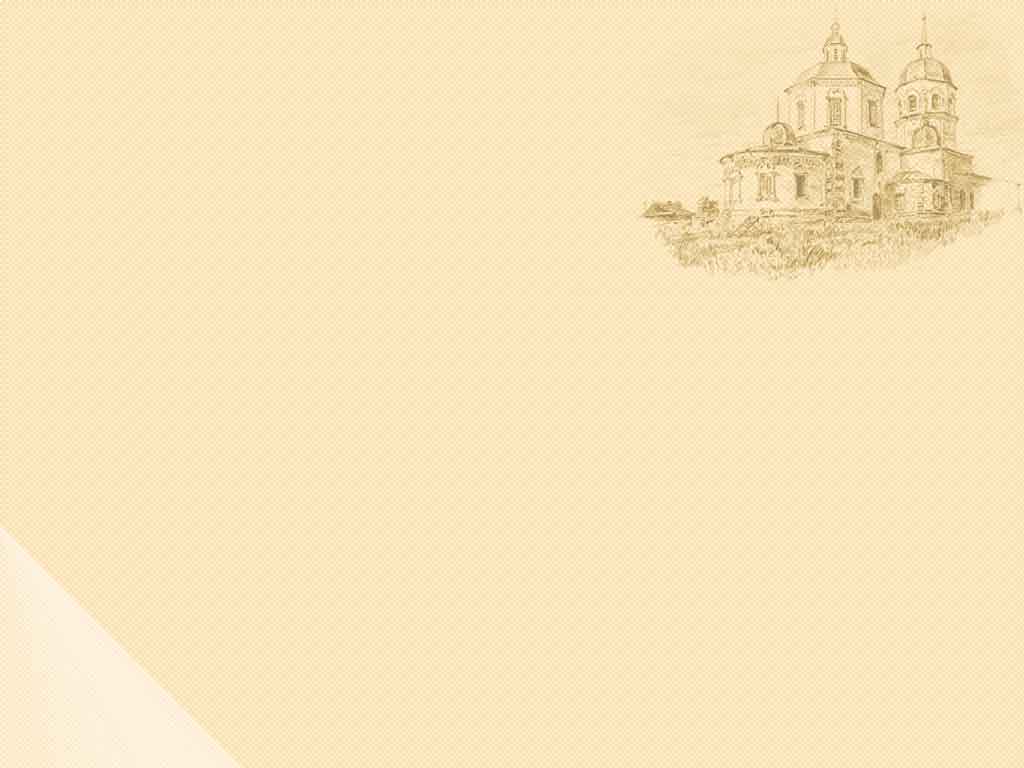 Порядок регистрации  
территориального 
общественного самоуправления 
в качестве юридического лица
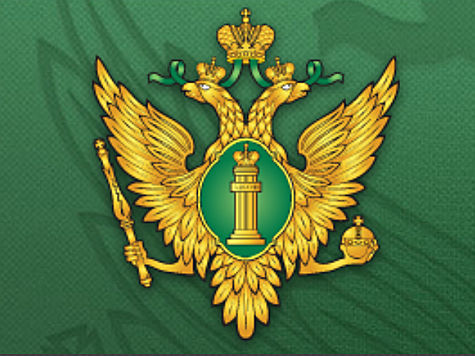 Управление Министерства юстиции Российской Федерации по Тульской области
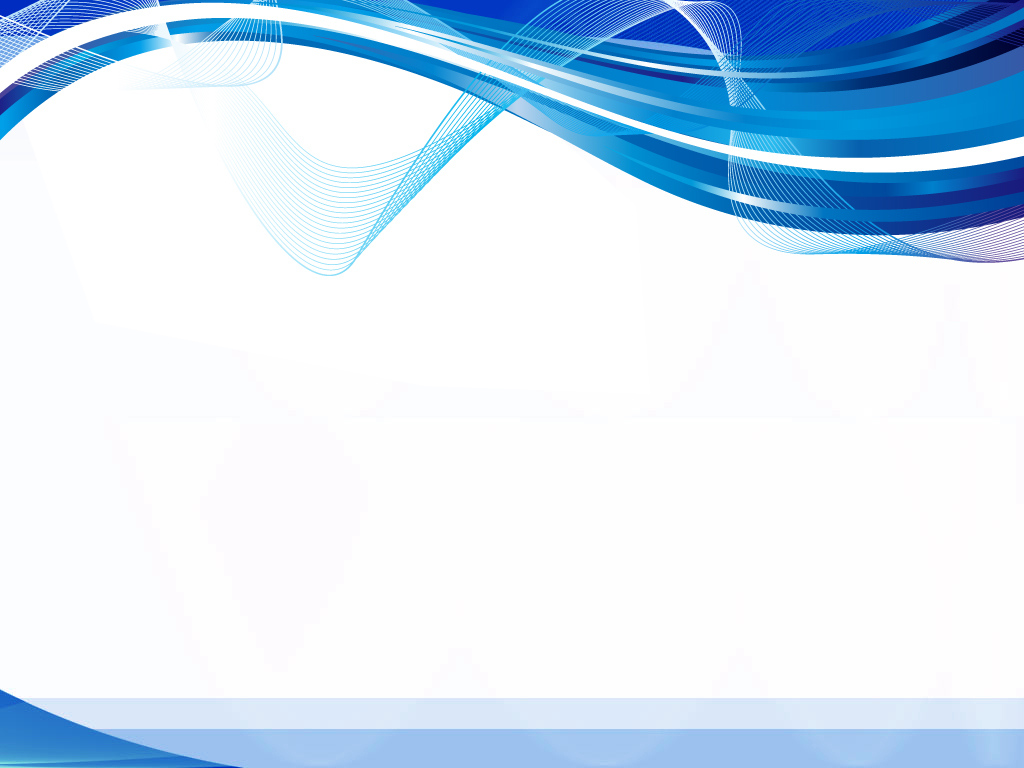 В качестве юридических лиц на территории Тульской области по состоянию на 25 ноября 2016 зарегистрировано 50 территориальных общественных самоуправления: так в 2011 году было зарегистрировано – 4 ТОС, в 2012 – 2, в 2013 – 7, в 2014  - 24, в 2015 – 5, в 2016 – 7.
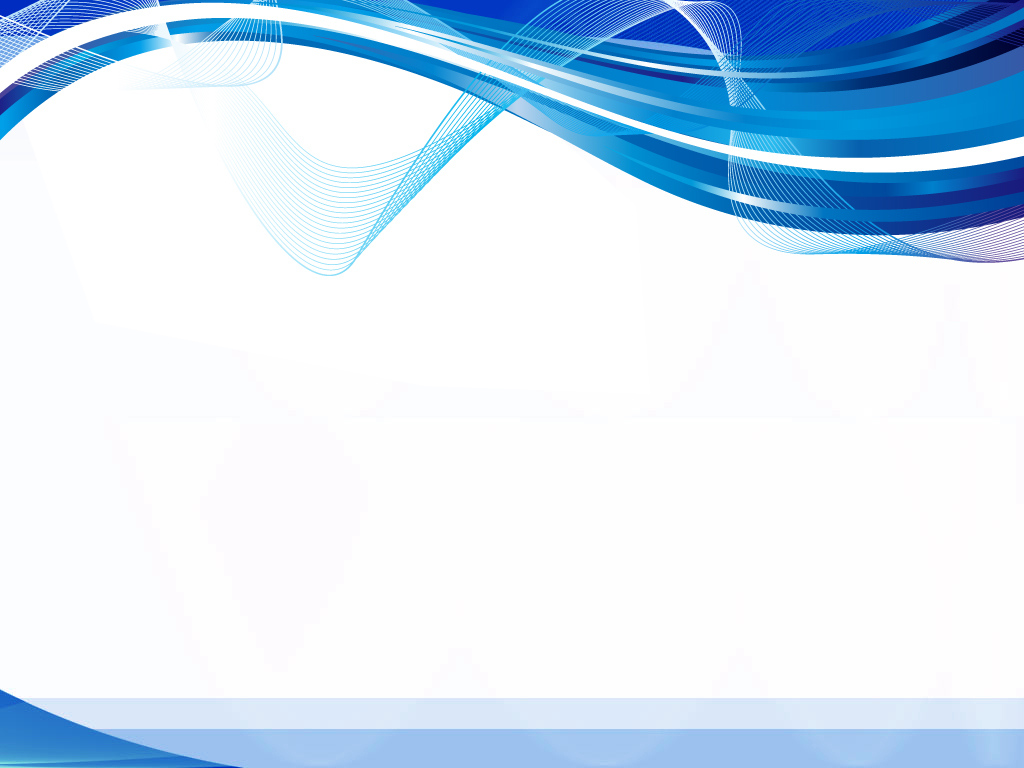 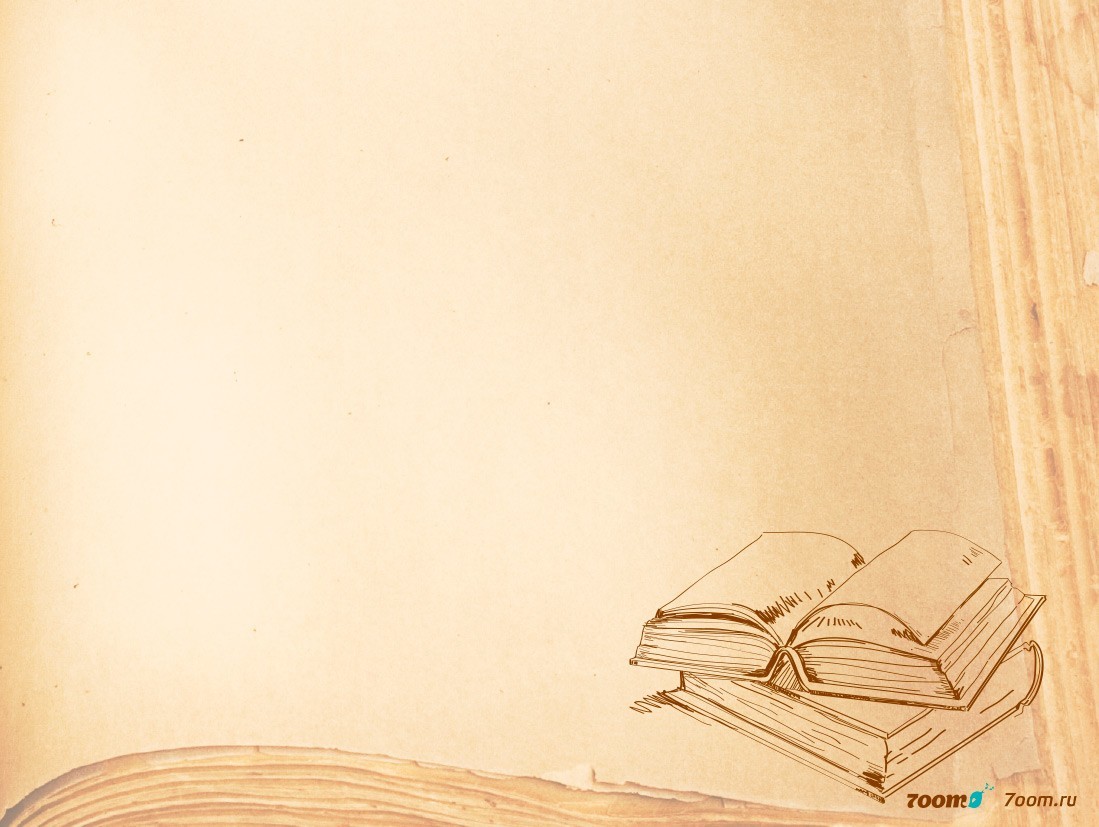 ПРОТОКОЛ № 1
Заседания инициативной группы по созданию Общественной организации «Территориальное общественное самоуправление ___________________________________»
Место проведения  – г.Тула
Дата проведения – 25.11.2016
Время проведения – 11.00
Председатель: Иванов И.М.
Секретарь: Смирнов А.Р.
Лицо, ведущее подсчет голосов: Антонов Р.П.
Присутствовали: Иванов И.М., Смирнов А.Р., Антонов Р.П. 

1.О количественном составе  жителей Общественной организации «Территориальное общественное самоуправление_____________________________», проживающих на территории учрежденной решением Собрания депутатов муниципального образования ____________________.
2.Норма представительства на учредительной конференции Общественной организации «Территориальное общественное самоуправление_________________________________________».
3.Проведение учредительной конференции Общественной организации «Территориальное общественное самоуправление ____________________________».
4.Повестка дня учредительной конференции  Общественной организации «Территориальное общественное самоуправление________________________».
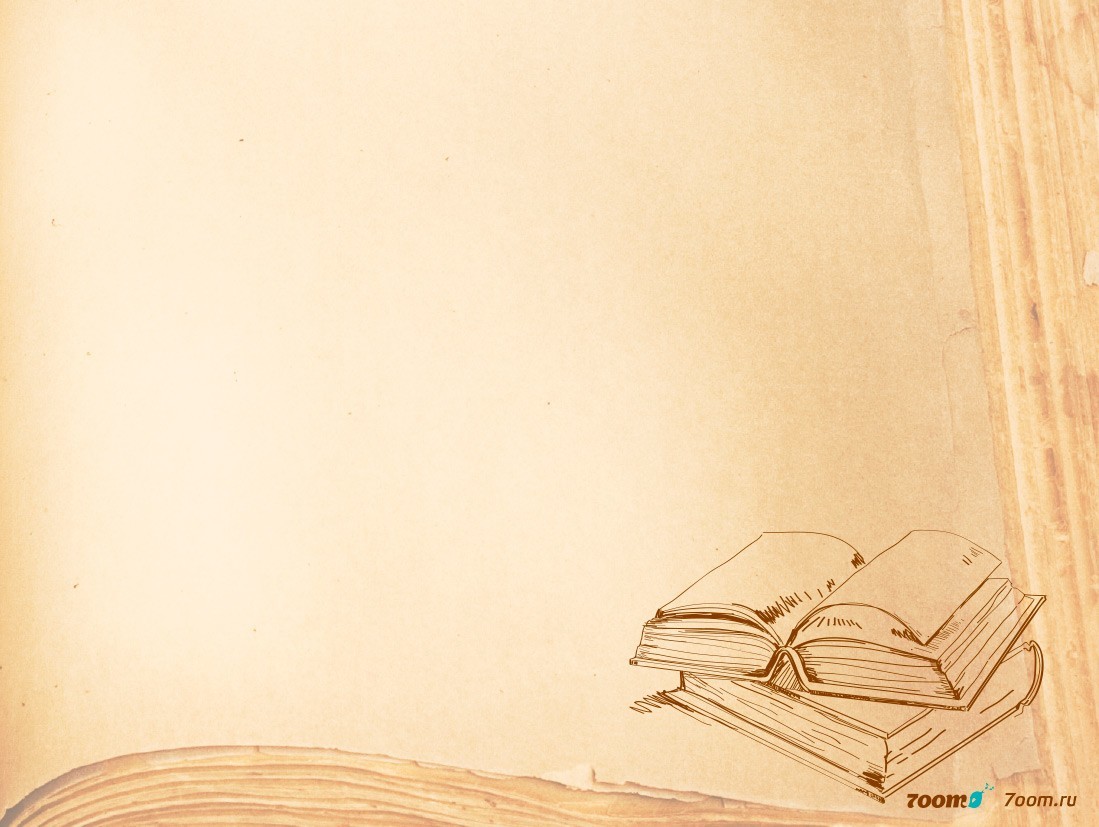 После рассмотрения всех вопросов единогласно решили:
1. Количественный состав жителей территории Общественной организации «Территориальное общественное самоуправление_______________________________________» определенной решением Собрания депутатов муниципального образования________________________ от __________ №__________, составляет _______ человек (справка администрации ______________ от ___________ №___________).
2.  Утвердить норму представительства: один делегат от _____  жителей, имеющих право участвовать в деятельности Общественной организации «Территориальное общественное самоуправление __________________________».
3.   Утвердить порядок и сроки проведения учредительной конференции Общественной организации «Территориальное общественное самоуправление_____________________» -   __________г.    
4.  Утвердить повестку дня  учредительной конференции Общественной организации «Территориальное общественное самоуправление__________________________________».
 Приложение
- повестка дня учредительной конференции  

Председатель заседания                                                                               Иванов И.М.

Секретарь заседания                                                                                    Смирнов А.Р.
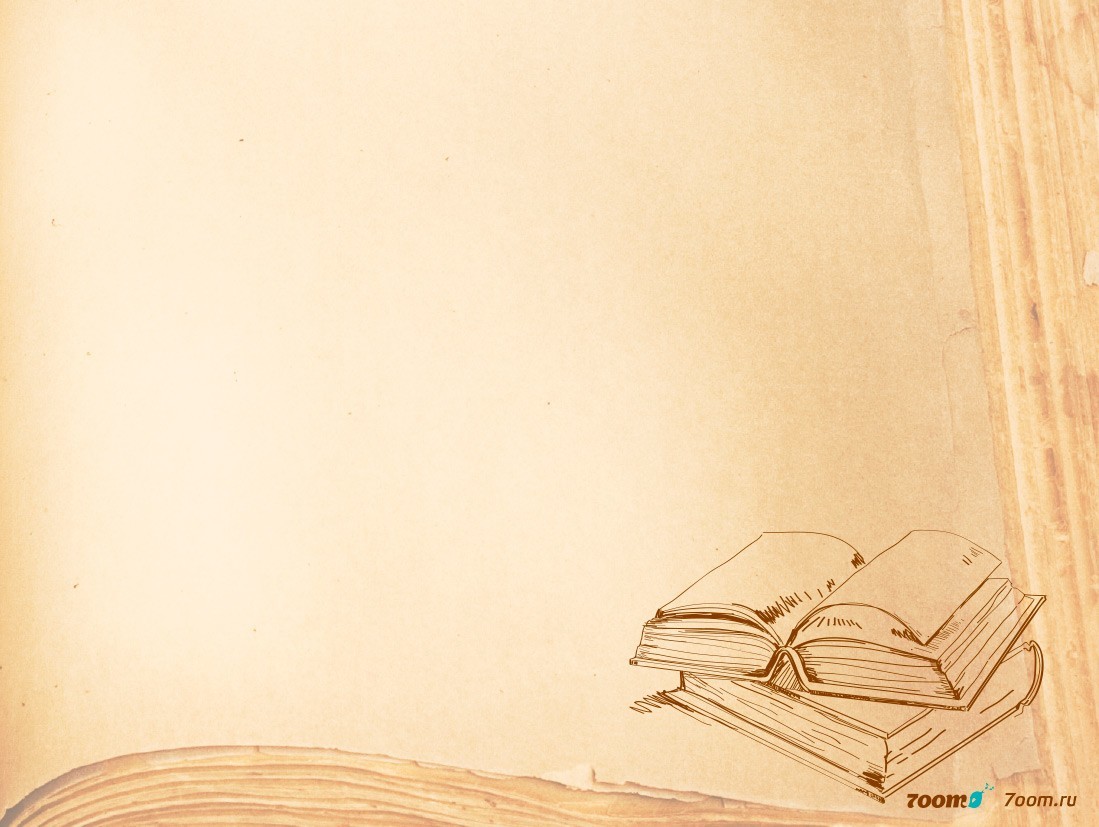 Собрание граждан по вопросам организации и осуществления территориального общественного самоуправления считается правомочным, если в нем принимают участие не менее одной трети жителей соответствующей территории, достигших шестнадцатилетнего возраста.

Конференция граждан по вопросам организации и осуществления территориального общественного самоуправления считается правомочной, если в ней принимают участие не менее двух третей избранных на собраниях граждан делегатов, представляющих не менее одной трети жителей соответствующей территории, достигших шестнадцатилетнего возраста.
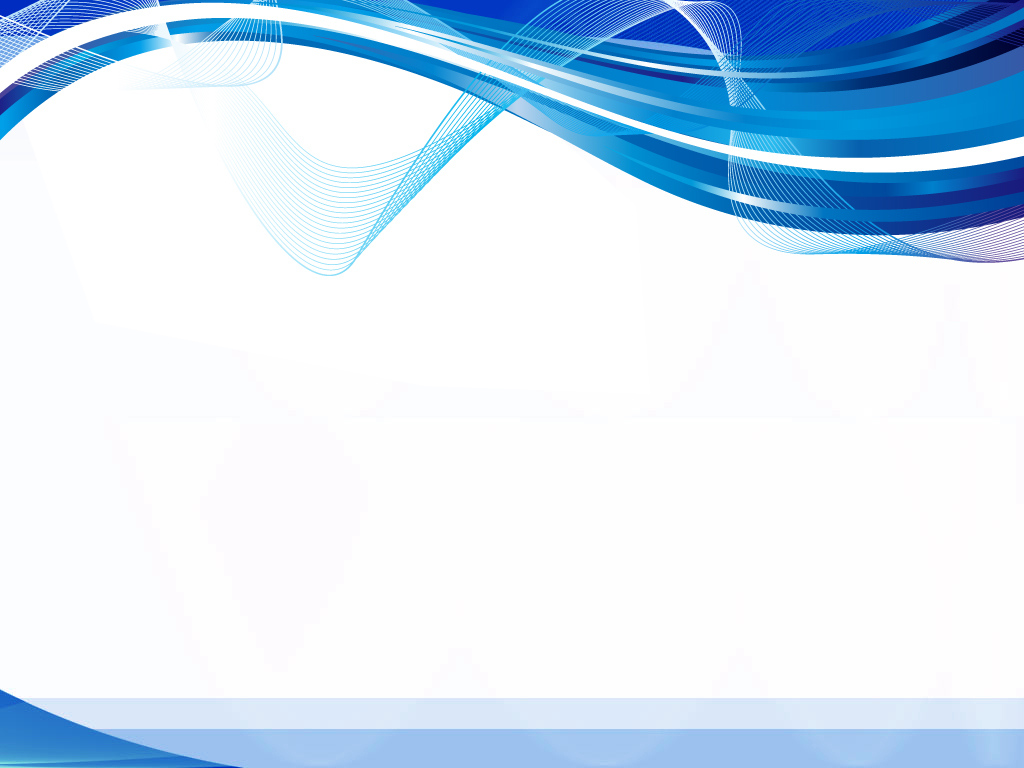 Пример: на территории ТОС проживает 375 жителей.
           
         375 / 1/3 =125 жителей

           125/25=5 делегатов.
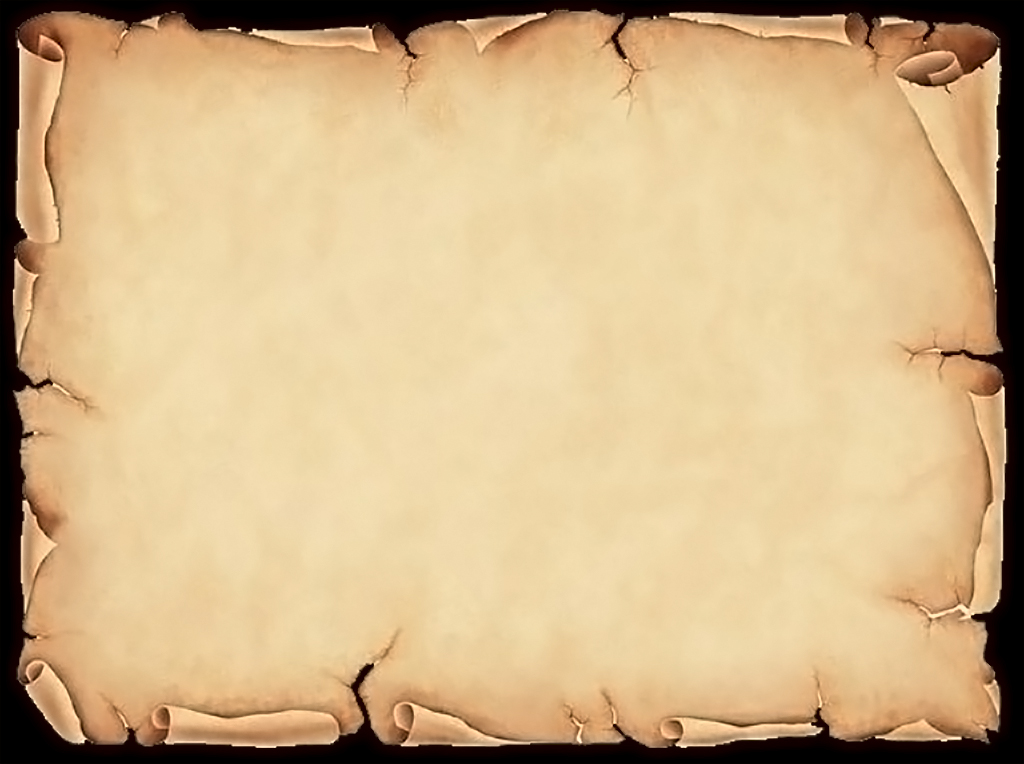 ПРОТОКОЛ № 1
Учредительной конференции 
Общественной организации «Территориальное общественное самоуправление 
______________________________»
Место проведения –
Дата проведения - 
Время проведения –
Председатель конференции:                 
Секретарь конференции: 
Лицо, ведущее подсчет голосов:
Инициативная группа по подготовке и проведению учредительной конференции -  5   человек: 
____________________________________________________________________.
В соответствии с решением Собрания депутатов муниципального образования город 
____________________________________ от _____________г. №____________ 
«Об установлении территориальных границ деятельности территориальных общественных
 самоуправлений на территории муниципального образования________________________» 
установлена граница территории деятельности  Территориального общественного самоуправления 
согласно описанию.
На соответствующей территории проживает ___________ человек, достигших 16 летнего возраста
 (справка администрации ________________ от _________г. №________). 
В общих собраниях по избранию делегатов на учредительную конференцию приняло участие _________ человек, 
что соответствует требованиям действующего законодательства.
Норма представительства установлена инициативной группой  исходя из расчета ____  человек -  один делегат. 
Исходя из количественного состава жителей данной территории и нормы представительства на
 Учредительную конференцию избраны  и присутствуют _________ делегатов:  _________________________.
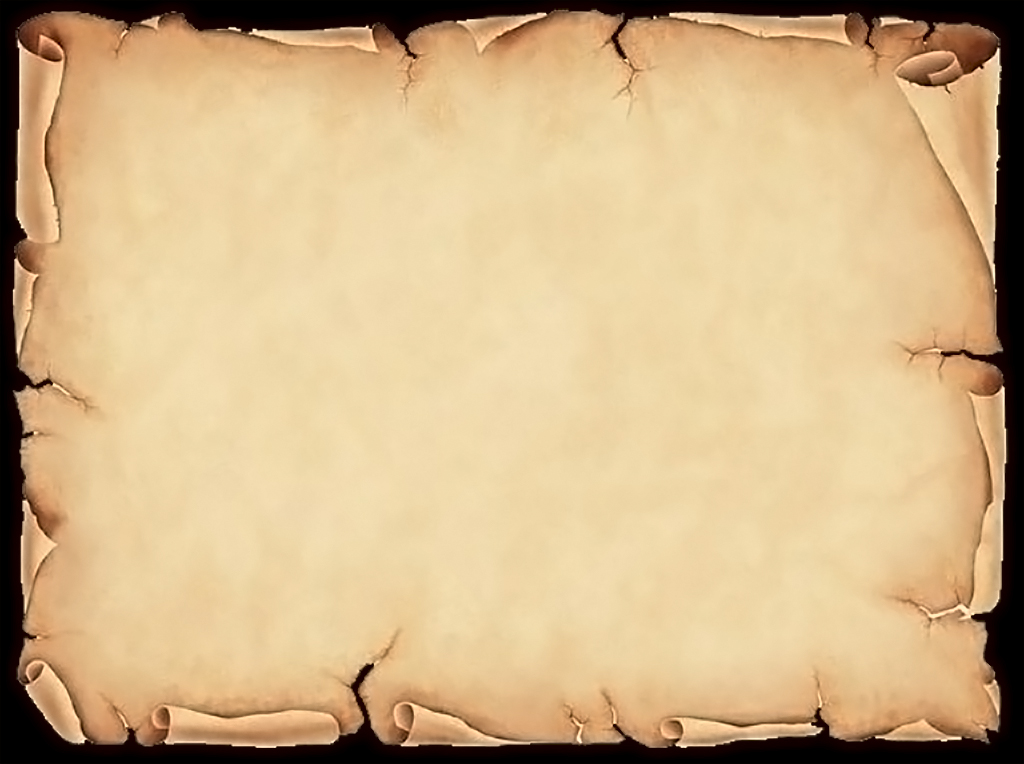 Повестка дня:
       
    1.Утверждение названия Общественной организации 
«Территориальное общественное самоуправление ____________.
 2.Создание Общественной организации «Территориальное 
 общественное самоуправление _____________________.
3.Утверждение Устава Общественной организации 
«Территориальное общественное самоуправление ______________________».
4.Избрание   коллегиального исполнительного органа – 
Совета/Комитета и избрание  Председателя Совета/Комитета 
Общественной организации «Территориальное 
общественное самоуправление_______». 
5.Избрание  Ревизора Общественной организации 
«Территориальное общественное самоуправление_____».
           6.Уполномочивание  участника учредительной конференции на 
представление документов  в компетентный государственный орган
 для государственной регистрации Общественной организации 
«Территориальное общественное самоуправление___________________».
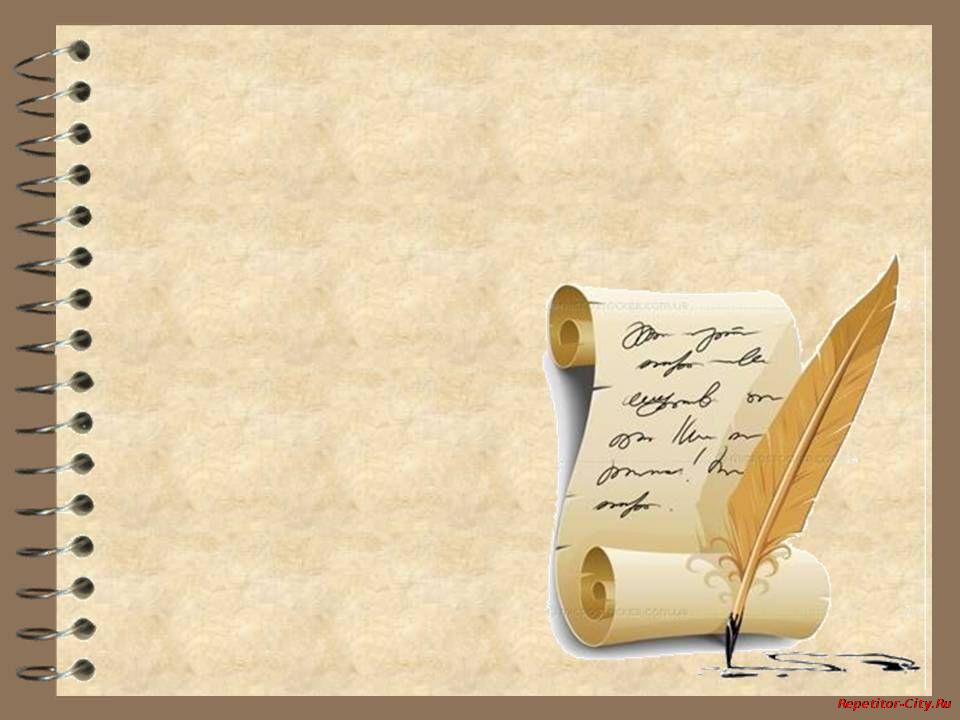 С 11 июля 2016 года применяется Общероссийский классификатор видов экономической деятельности ОК 029-2014 (КДЕС Ред. 2)
(94.99 - Деятельность прочих общественных организаций, не включенных в другие группировки)
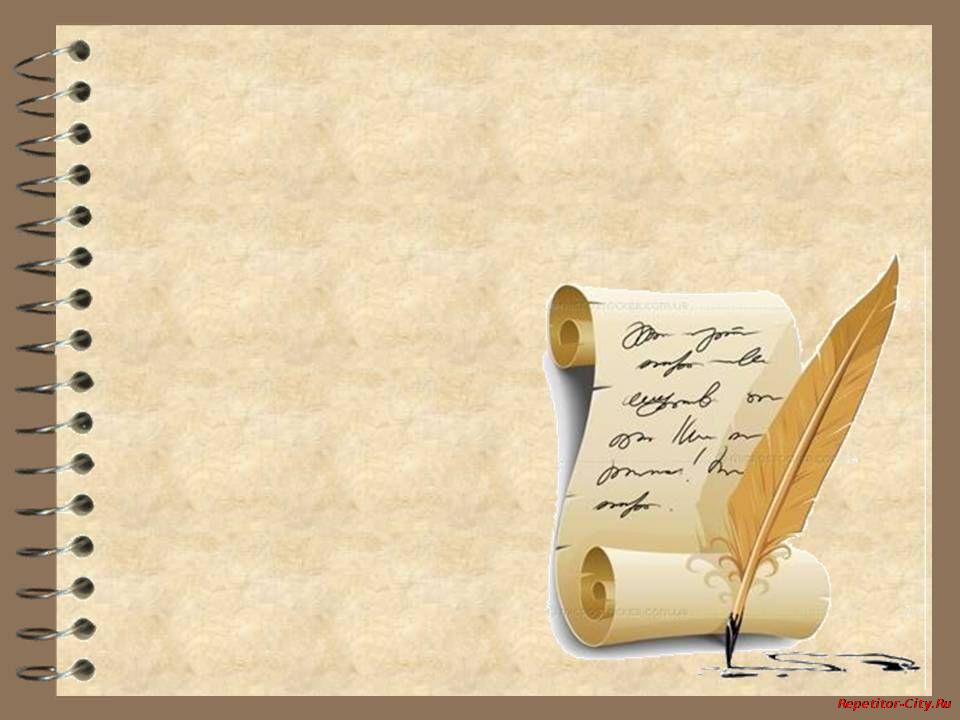 Проблемные вопросы:

1)определение даты проведения учредительной    конференции; 
2)нарушение порядка избрания 
делегатов учредительной конференции; 
3)избрание учредителем ТОС 
лица, не проживающего на
 территории деятельности ТОС;
4)избрание органов ТОС, 
не предусмотренных положением о  соответствующем ТОС.
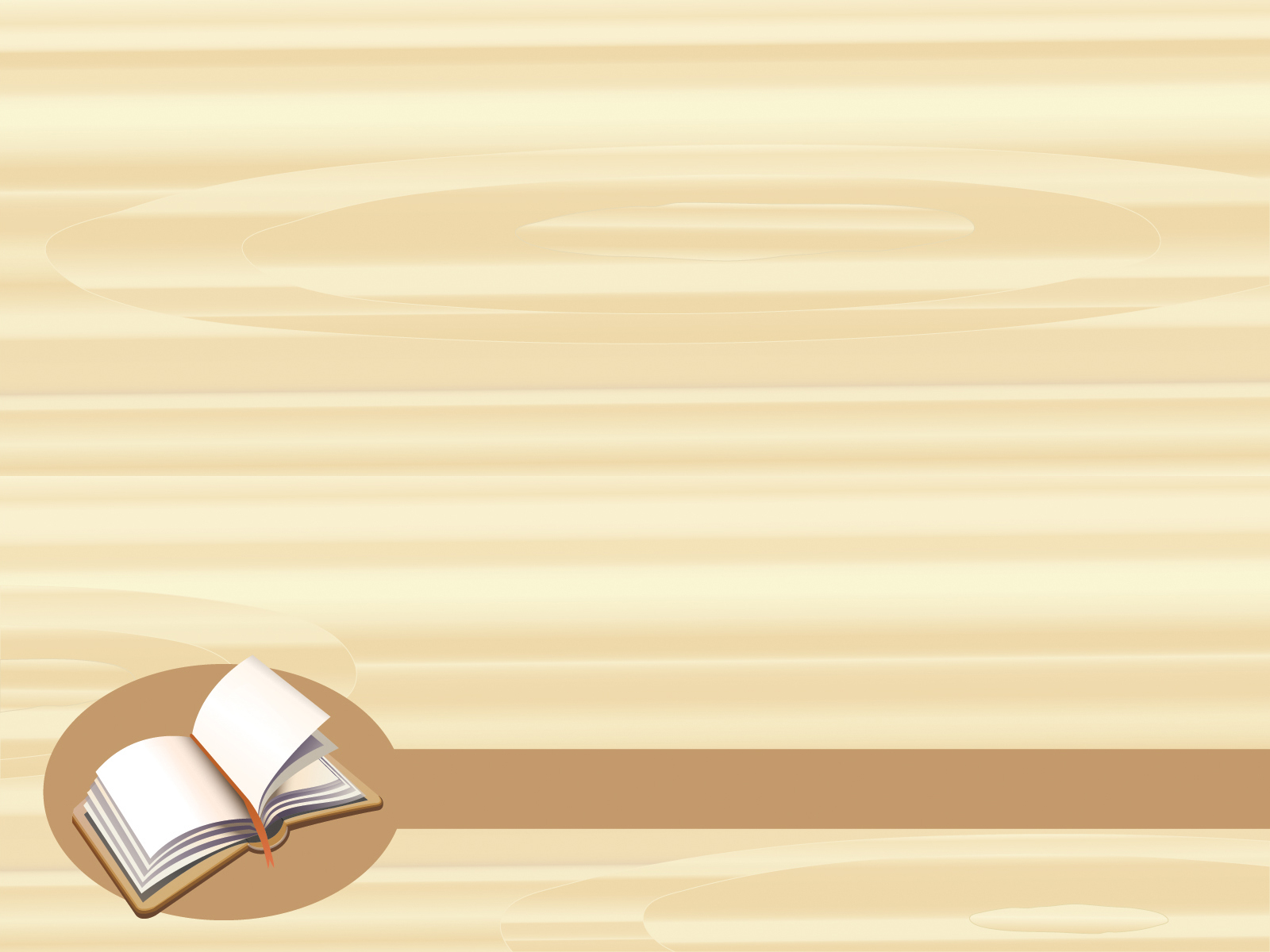 Пакет документов, необходимых для государственной регистрации территориального общественного самоуправления при создании:

Заявление по форме № Р11001 -  в 2 экземплярах;
Решение Тульской городской Думы или решение собрания депутатов соответствующего муниципального образования о границах деятельности Тос;
Протокол заседания инициативной группы территориального общественного самоуправления;
Протокол учредительной конференции Территориального общественного самоуправления – в 2 экземплярах;
Свидетельство о регистрации Устава территориального общественного самоуправления;
Государственная пошлина в размере 4000 руб.
Устав – в 3 экземплярах;
Справка о количестве жителей, достигших 16 летнего возраста и проживающих на соответствующей территории.
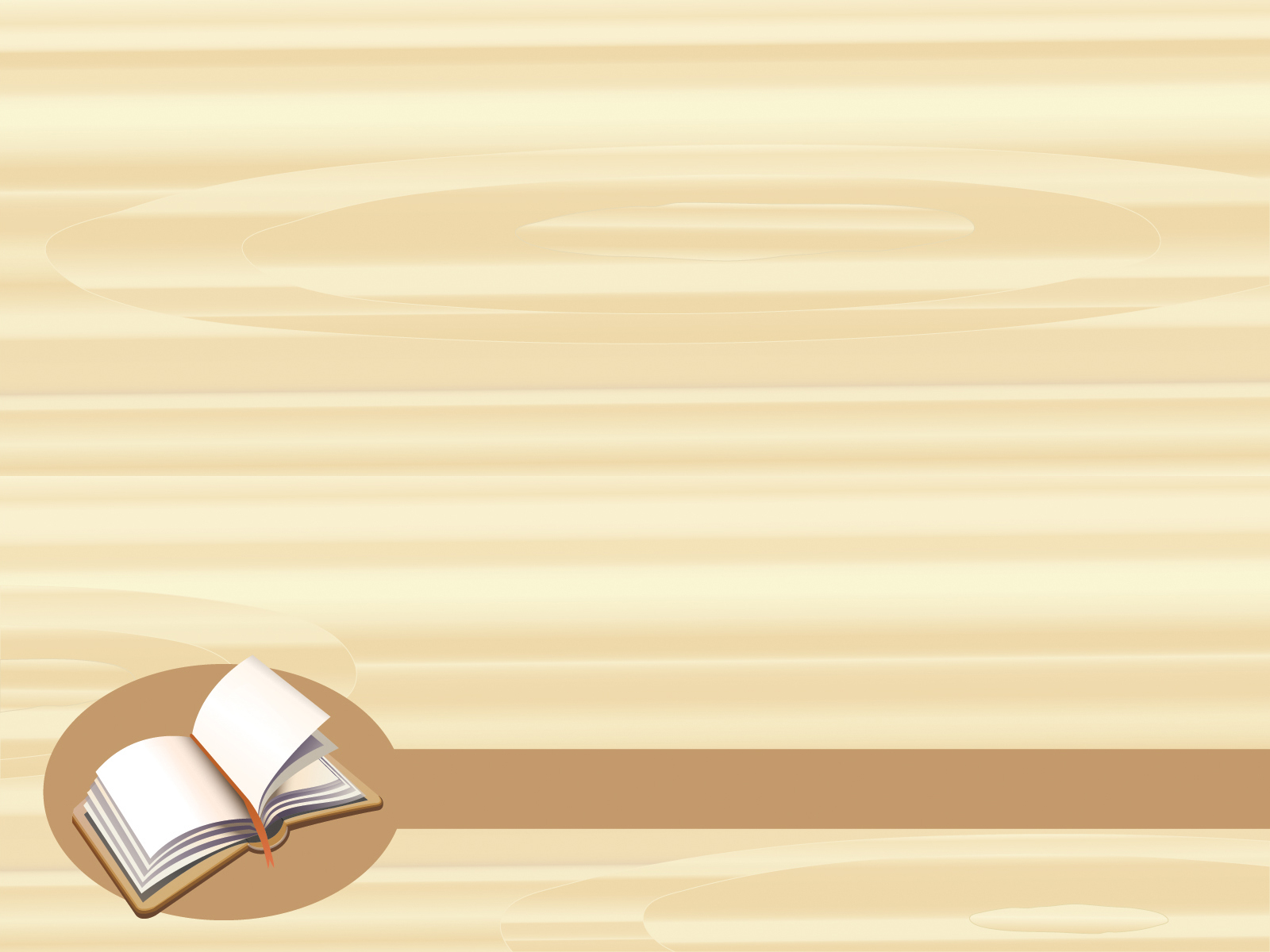 В случае внесения изменений в учредительные документы ТОС необходимо представить следующий пакет документов:

Заявление по форме Р13001 – в 2 экземплярах.
Протокол конференции ТОС, содержащий вопросы изменения наименования ТОС, внесения изменений в Устав ТОС.
Свидетельство о регистрации ТОС.
Устав – в 3 экземплярах.
Внесение изменений в ЕГРЮЛ:

Заявление по форме Р14001 –в 2экземплярах
Протокол конференции ТОС
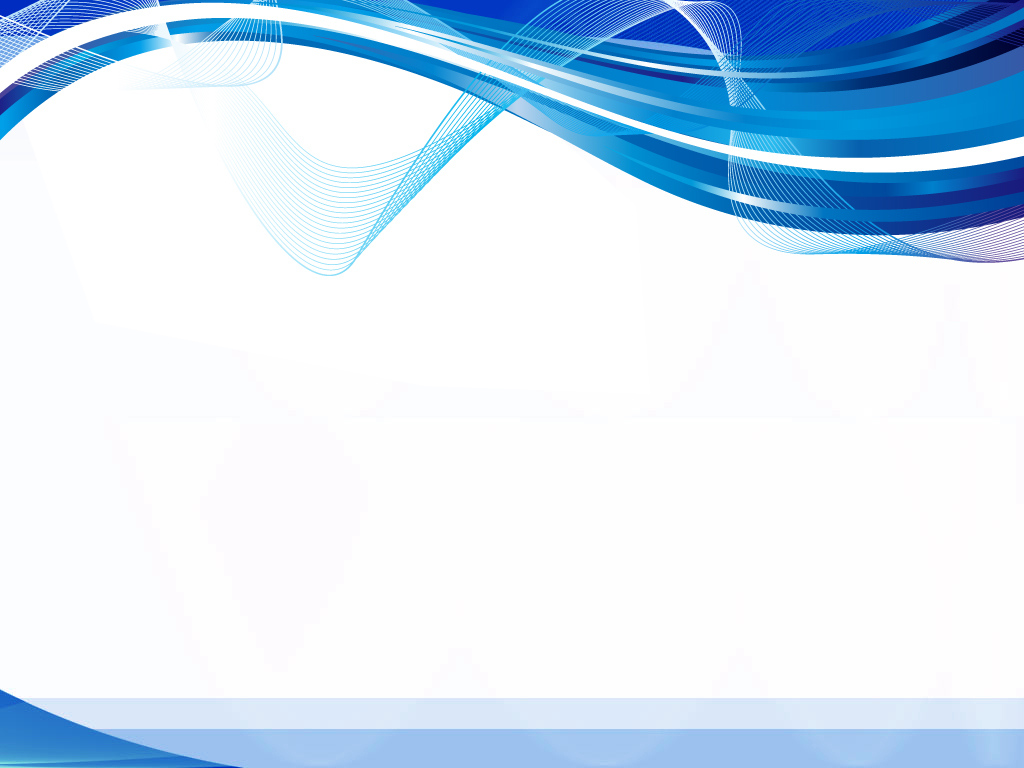 Исключение из состава учредителей
МРИ  ФНС № 10 по ТО – г.Тула, Красноармейский пр-кт д.48/2
Заявление по форме Р14001 
подается лично учредителем, который выходит из состава 
учредителей ТОС.
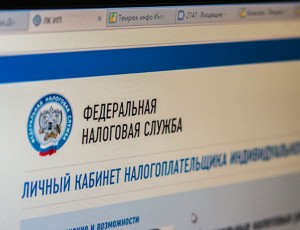 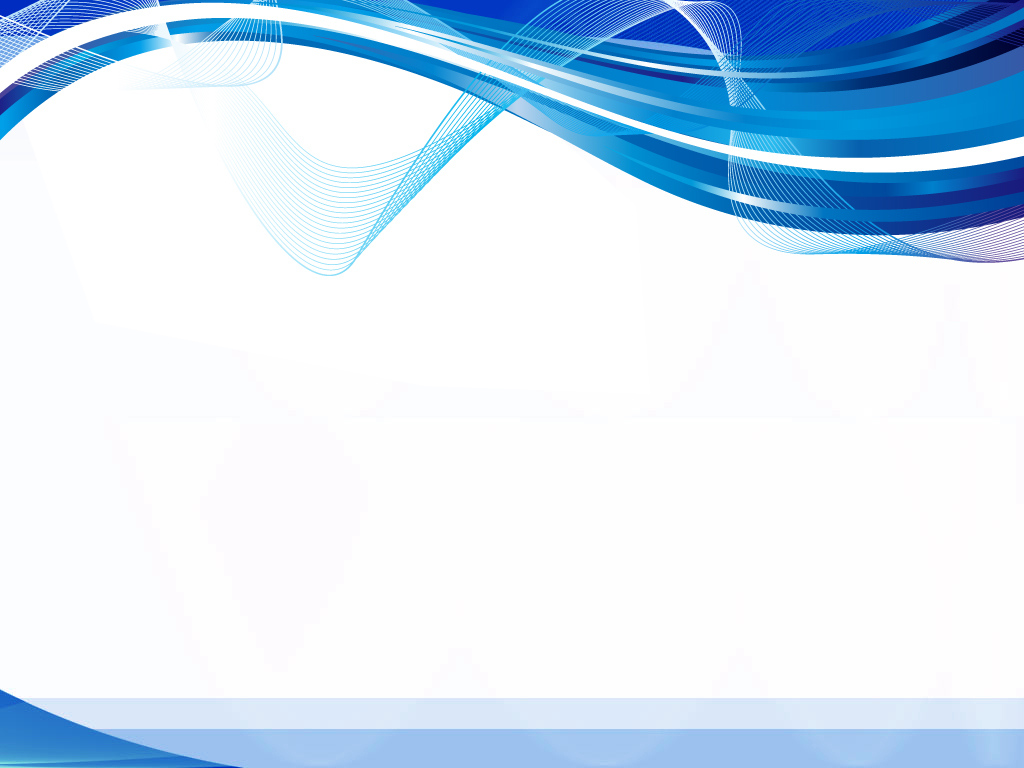 ОТЧЕТНОСТЬ НЕКОММЕРЧЕСКИХ ОРГАНИЗАЦИЙ
Срок предоставления отчетности НКО – 15 апреля 2017 г.
Формы отчётов утверждены Приказом Министерства юстиции России от 29.03.2010  № 72. 

         Для общественных организаций, общественных движений это отчёт об объёме получаемых общественным объединением от международных и иностранных организаций, иностранных граждан и лиц без гражданства денежных средств и иного имущества, о целях их расходования или использования и об их фактическом расходовании или использовании за 2015 год (форма ОН0003), а также сообщение о продолжении деятельности в 2017 году.
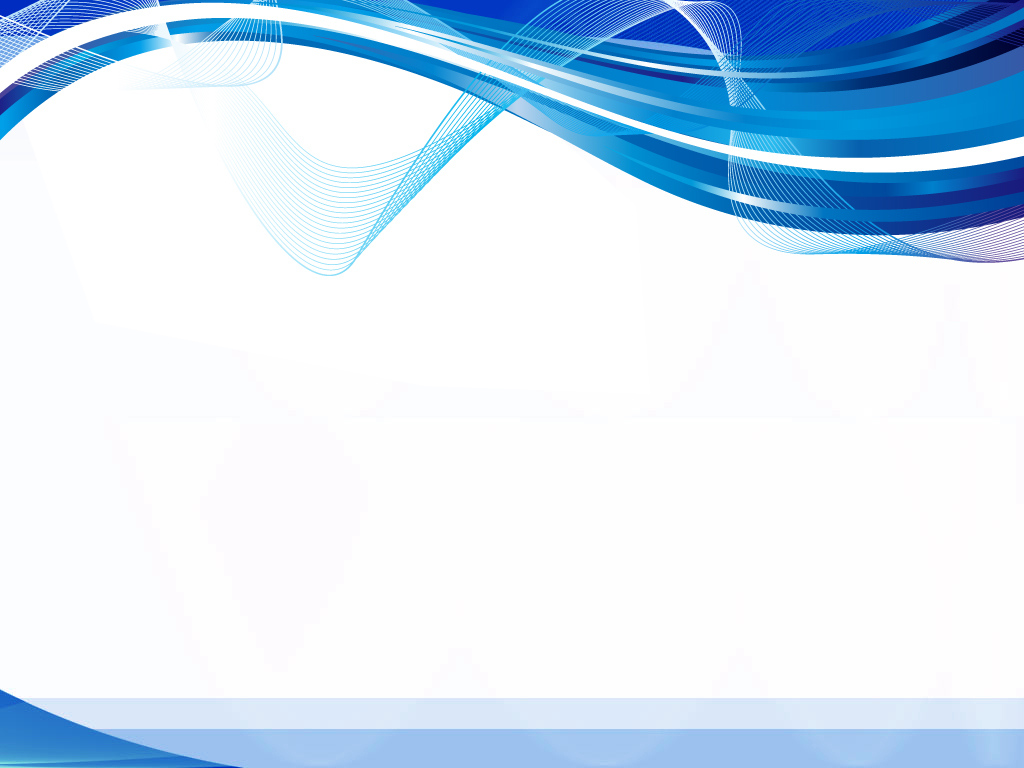 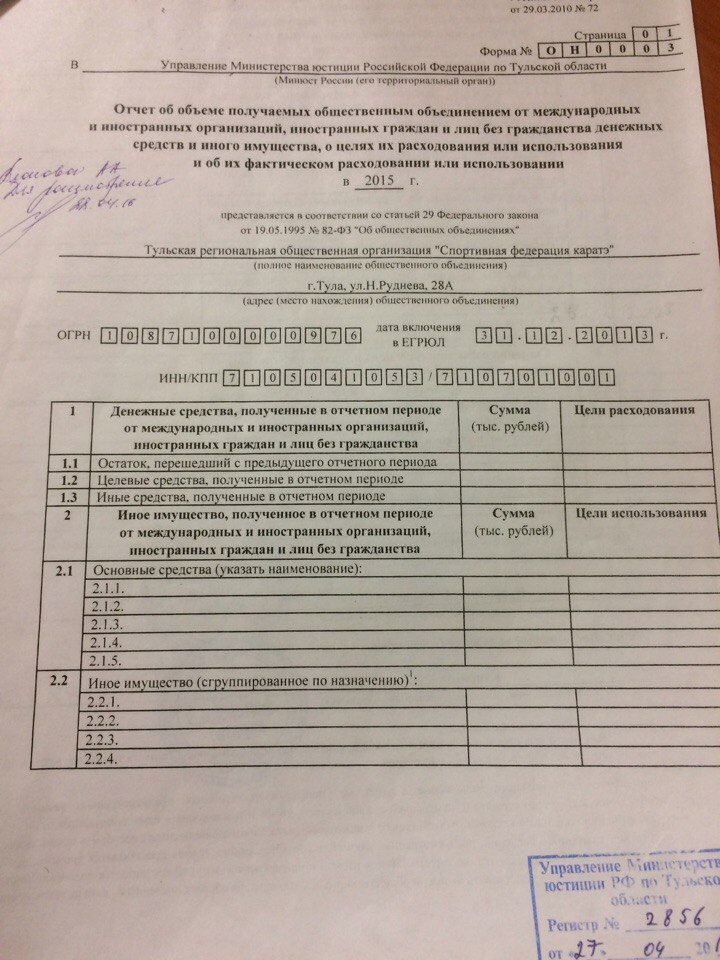 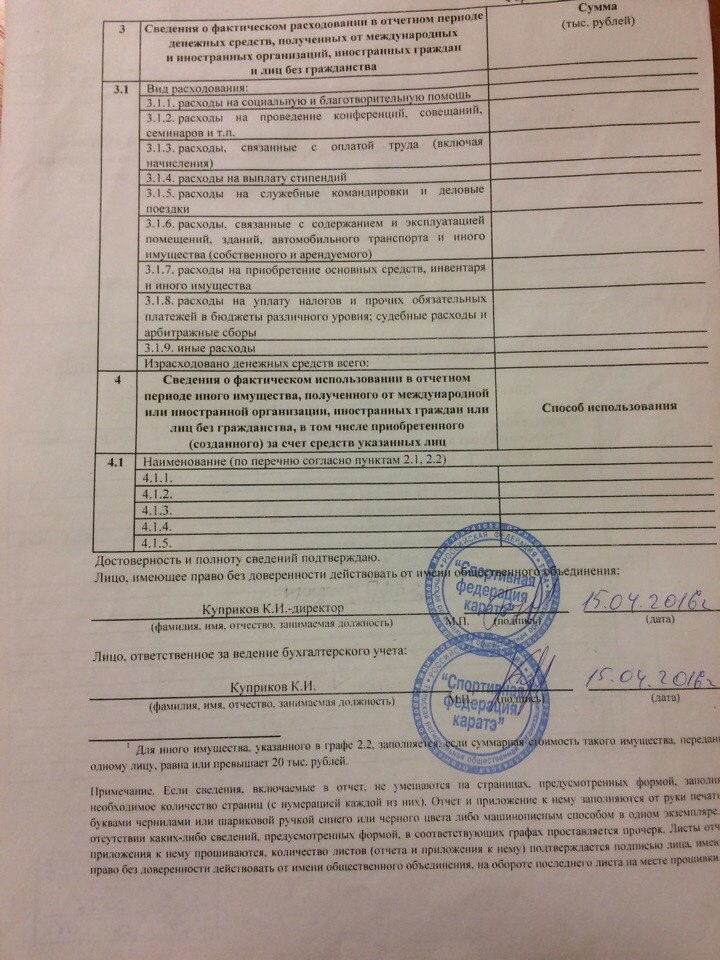 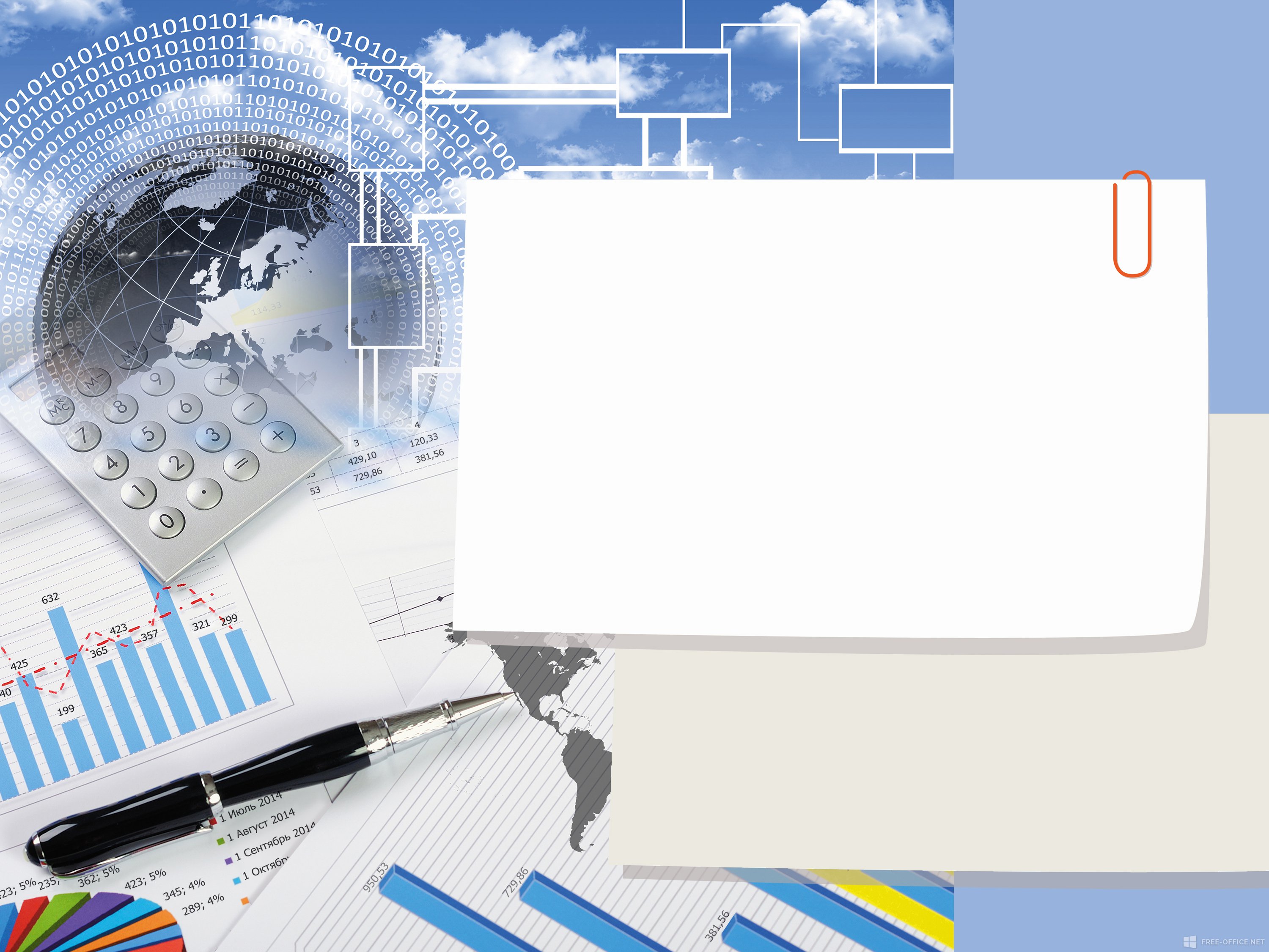 Всю необходимую информацию о государственной регистрации, об отчетности территориальных общественных самоуправлений Вы можете узнать на сайте Управления (to71.minjust.ru ) в разделе некоммерческие организации или по телефонам   8 (4872) 55-83-87, 30-10-60.
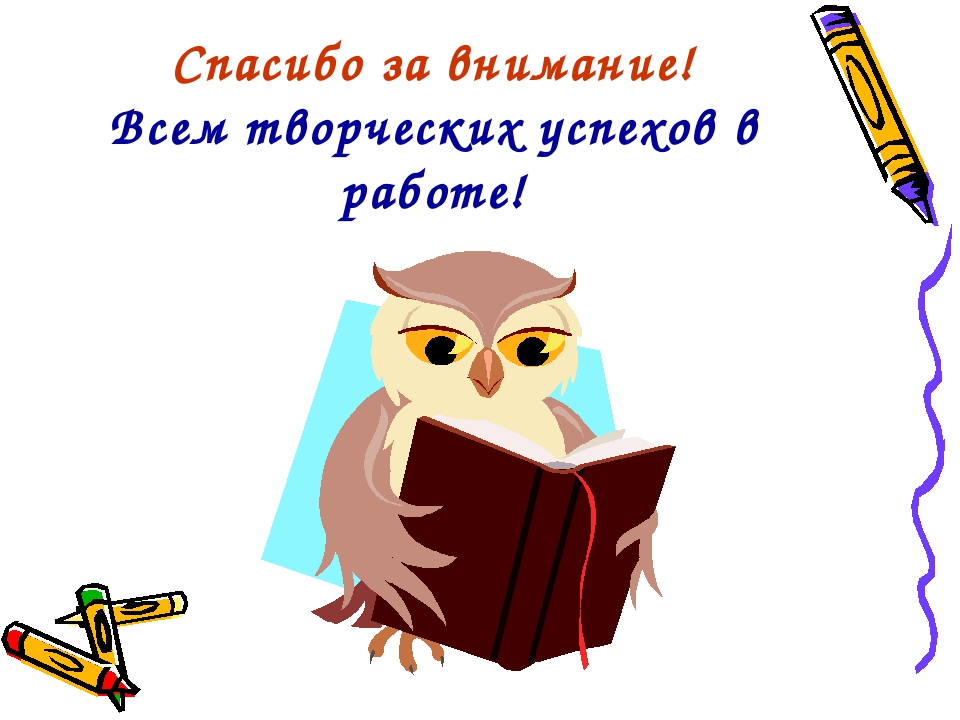